Модель дистанционного взаимодействия участников образовательных отношений
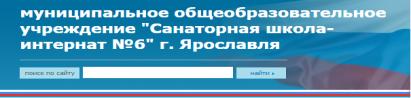 https://int6-yar.edu.yar.ru
Дистанционное взаимодействие

средствами бесед Вконтакте
Санаторная 
школа-интернат №6. 
Кабинет директора
Дистанционная 
учительская. 
Школа-интернат 6
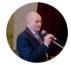 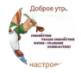 https://vk.com/public192015313
https://vk.com/club193589296
Образовательные
 события
Ответственный за 
дистанционное обучение
Социально-психологическая служба
Учебная 
деятельность
Внеурочная 
деятельность
Ответственный за взаимодействие
Дистанционная 
творческая мастерская
https://vk.com/folkloretraining
Зам.директора по ВР
Кальмус 
Инга Николаевна
kalmus.inga@yandex.ru
Зам.директора по УР
Аракчеева 
Светлана Алексеевна
yarschin006@yandex.ru
https://vk.com/public193834372
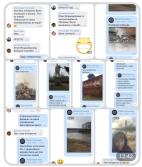 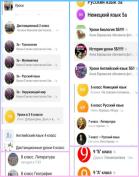 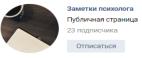 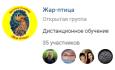 https://vk.com/superdiary2018
https://vk.com/id151399191
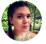 Педагог-психолог
https://vk.com/sypersvetka
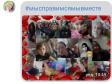 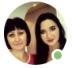 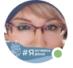 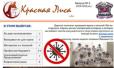 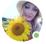 Социальный педагог
https://vk.com/id82033295